Renaissance & Reformation
Chapter 15
An outpouring of creativity that began in the 1300’s and changed the course of Western Civilization.
What was the Renaissance???
Rebirth of thought
Ancient Greek & Roman traditions & teachings
Architecture, science & medicine
Education, Philosophy & Gov’t - (Humanities)
Art & Literature
How do you think?
Critical approach – question everything!
Why the humanities are important (grammar, lit & hist)
How do we get better?
1st Clash of Science & Religion
Catholic Church dominated
More people learned the greater the conflict b/w science & religion
Where did it start?
Italy 1300’s
Why Italy?
Ancient ruins reminded Italians of greatness
New cultures means new information
Asia, Africa & the Byzantine
Thirst for knowledge
Economic Influence
Trade & Industry
Florence, Milan, Naples, Rome & Venice
Citizens were wealthy and educated
Merchants & bankers
Wealthy became patrons of the Arts
Wealthy should provide for artists – educate everyone
Pay artists
Renaissance Thought
Education Important/Critical Approach
Should Lead a Meaningful Life
Admiration for Individual Achievement
Renaissance Thought
Belief in Human Dignity
Supporting the Arts
Renaissance Art & Artists
Medieval vs. Renaissance
Perspective: brought realism to paintings
Depth on canvas – distance
Da Vinci – 1452-1519
Architect, engineer, painter, sculptor & scientist
Science helped his painting
Last Supper & Mona Lisa
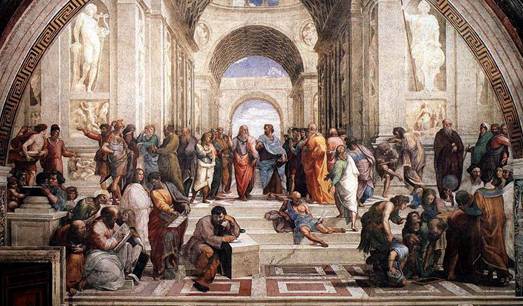 Northern Renaissance
Johannes Gutenberg – 1450
1st printing press (Mainz, Germany)
Used to print books – 1st was Bible
1475 used all over Europe – spread humanist ideas
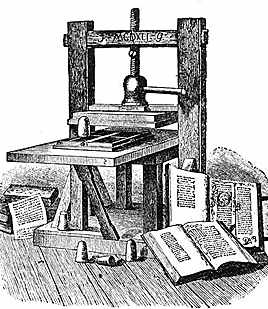 Era of Reform
Reformation:  religious revolution in western Europe 
Income > salvation
Popes are warriors & politicians
Vices took precedence over morality
Humanists response:
Withdraw and rebuild
New Beginnings
1st Break – Germany
Core of HRE – 300 independent states
Vatican sent Johann Tetzel to raise $$
Indulgences: pardons for punishment from sin
Originally a reward
German states: no restriction to sale of indulgences
Martin Luther
Monk – search for salvation
Revelation: good deeds don’t matter
Inner faith in God only thing that matters
“Justification by grace through faith”
95 Theses – 1517
Public challenge of indulgences
Break From the Church
Major issues with the Church
Bible is sole religious authority
Ceremonies could not make up for sins
Popes & Bishops could not tell people what to believe
Priests no role in salvation
1521 Pope Leo X declares Luther a heretic
Excommunicated
Charles V (HREmp) – Imperial Diet
Diet of Worms: Luther an outlaw 
Banned printing and sale of works
Frederick the Wise (Elector of Saxony)
Hides Luther
Translates Bible to German
Protestantism
Spread quickly – German princes est Lutheran states
Charles V: 1546 sent armies against Protestant princes
Peace of Augsberg 1555:
German rulers could establish any religion for their state
Subjects didn’t like it they could move
New Religions
Sects: new religious groups – no organized churches
No authority, discipline, membership or rules
Gathering of like minded individuals w/preacher
Anglican Church – England Henry VIII
England leaves church b/c Henry wants a divorce
Leave wife (Catherine of Aragon) for lady in waiting (Anne Boleyn)
Parliament passes new church of England – king as the head
Married 6 times – 1 son Edward VI
Calvinism
John Calvin – Switzerland
1536 – The Institutes of the Christian Religion
Faith in the Bible
Predestination – God already decided who will be saved
“The elect” – community followed highest moral standards
Geneva – theocracy: gov’t ruled by religious w/god’s authority
Outlaw on Vices
The Spread of Calvinism
Hugenot:
French nobility that converted to Calvinism
1/3 became Calvinists
Civil War – Hugenots vs. Catholics 1562
1598 Henry IV – Edicts of Nantes
Freedom of worship / political rights
Puritanism – form of Calvinism
The Counter-Reformation
Counter (Catholic) Reformation
Attempt to return the church to emphasizing spirituality
Clarify church doctrine
Campaign to stop Protestantism
Pope Paul III 1534-1549
Inquisition – question “heretics” 
Keep Catholics in the church
Pope Paul IV
Index of Forbidden Books
Books that were harmful to faith and morals
Council of Trent
1545 Church Leaders meet in Trent
Met during 3 periods from 1545 – 1563
End abuses of indulgences
Discipline within the clergy
Emphasized the need for ceremonies
People must depend on priests b/c God grants forgiveness through the church
Salvation comes from ceremonies & faith
Every person has free will
Soldiers of the Counter-Reformation
Society of Jesus (Jesuits)
Ignatius de Loyola – founder 1534
1540 Pope Paul III recognizes Jesuits as an official order
Followers Vows: chastity, poverty & obedience to the pope
Most effective in spreading Catholicism
Stressed education
Combined humanist values w/Catholic doctrine
Results of Religious Upheavals
1530’s – mid 1600’s
Religious wars in France, Germany, Netherlands & Switzerland
Interest in Education
Jesuits worked to strengthen faith in school
Protestants believed people found the Christian faith by studying the bible
Reading and literacy become important
Gov’tal Power Increases
Gov’ts, like England, took responsibility for church leadership
Papal powers decreased